Základy entomologie
9. cvičení:
Smyslové orgány, receptory
Zvukotvorné orgány
Tykadla – Antennae

Homonomně článkovaná			Heteronomně článkovaná
Entognatha (Protura, Collembola,             - Ectognatha
    Campodeina, Japygina)	                            - svaly jen v 1. článku (scapus)                    -  každý článek se svalovinou                         - Johnstonův orgán ve 2.(pediculus)
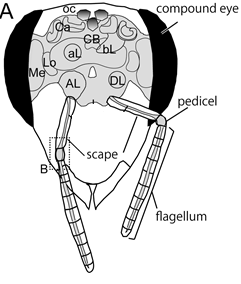 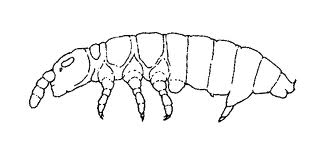 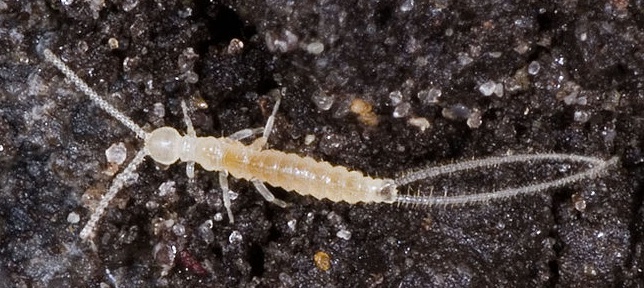 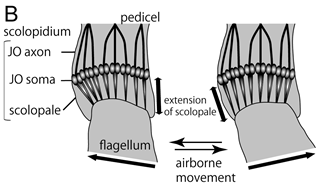 Hmyzenky- Protura (Entognatha)

tykadla a oči chybí -1. pár končetin natažený dopředu
pseudoocelus
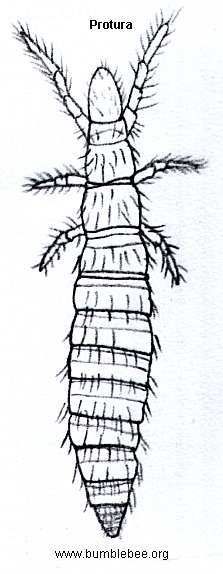 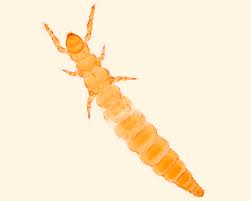 Antennae
moniliformes 
      (růžencovitá)                  (nitkovitá)                   (pilovitá)
A. seriiformes
A. filliformes
A. aristate
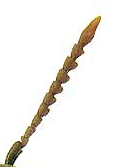 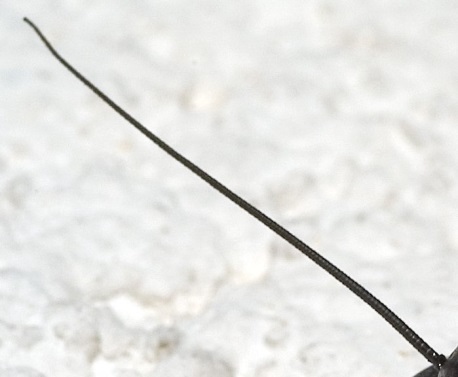 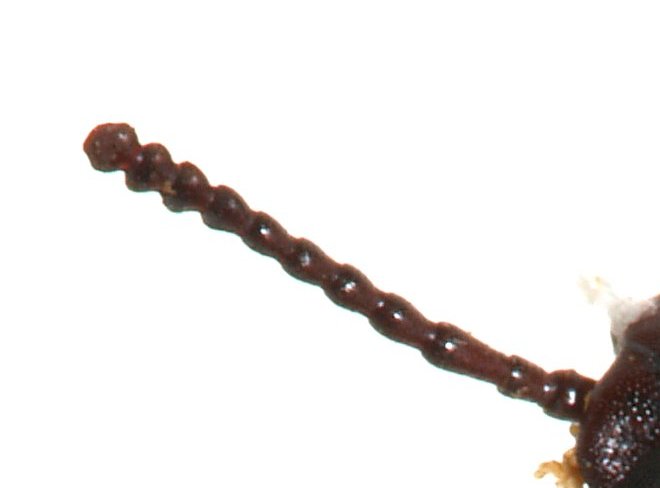 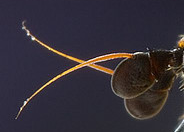 A. rhopaliformes
A. pectiniformes
A. geniculates
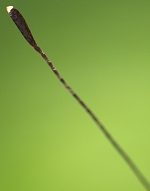 (kyjovitá)           (paličkovitá, listovitá)                  (hřebenitá)
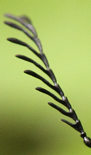 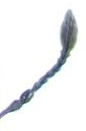 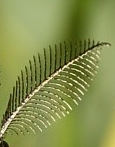 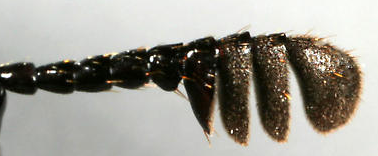 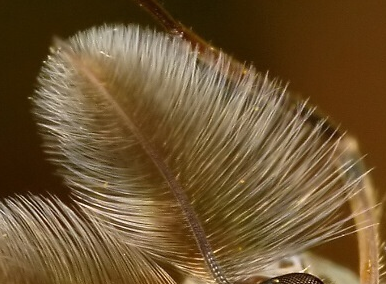 penniformes
    (peříčkovitá)
Složené oči – Oculli compositi
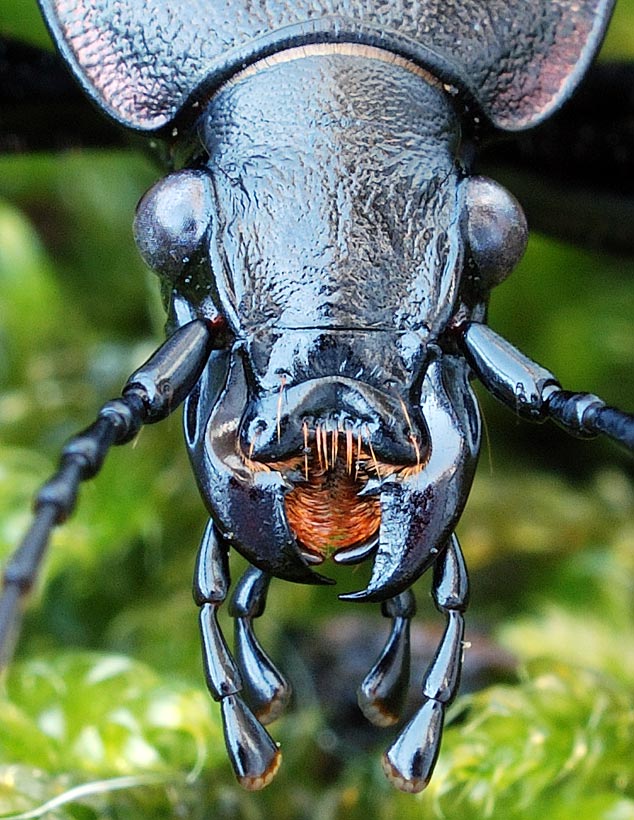 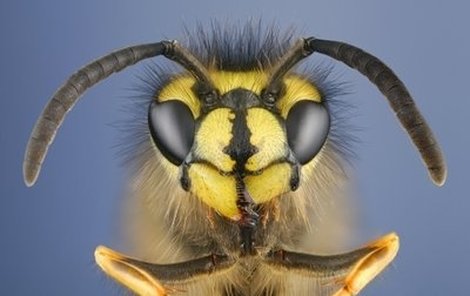 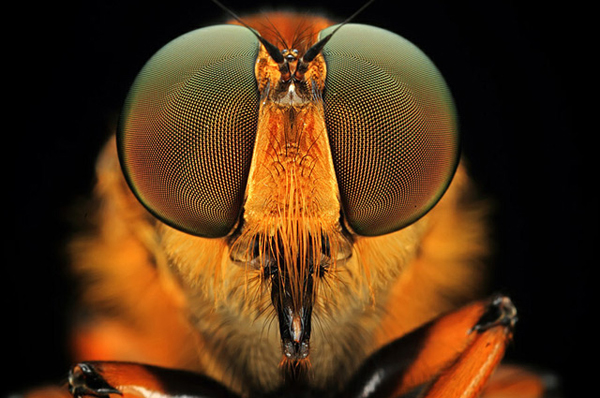 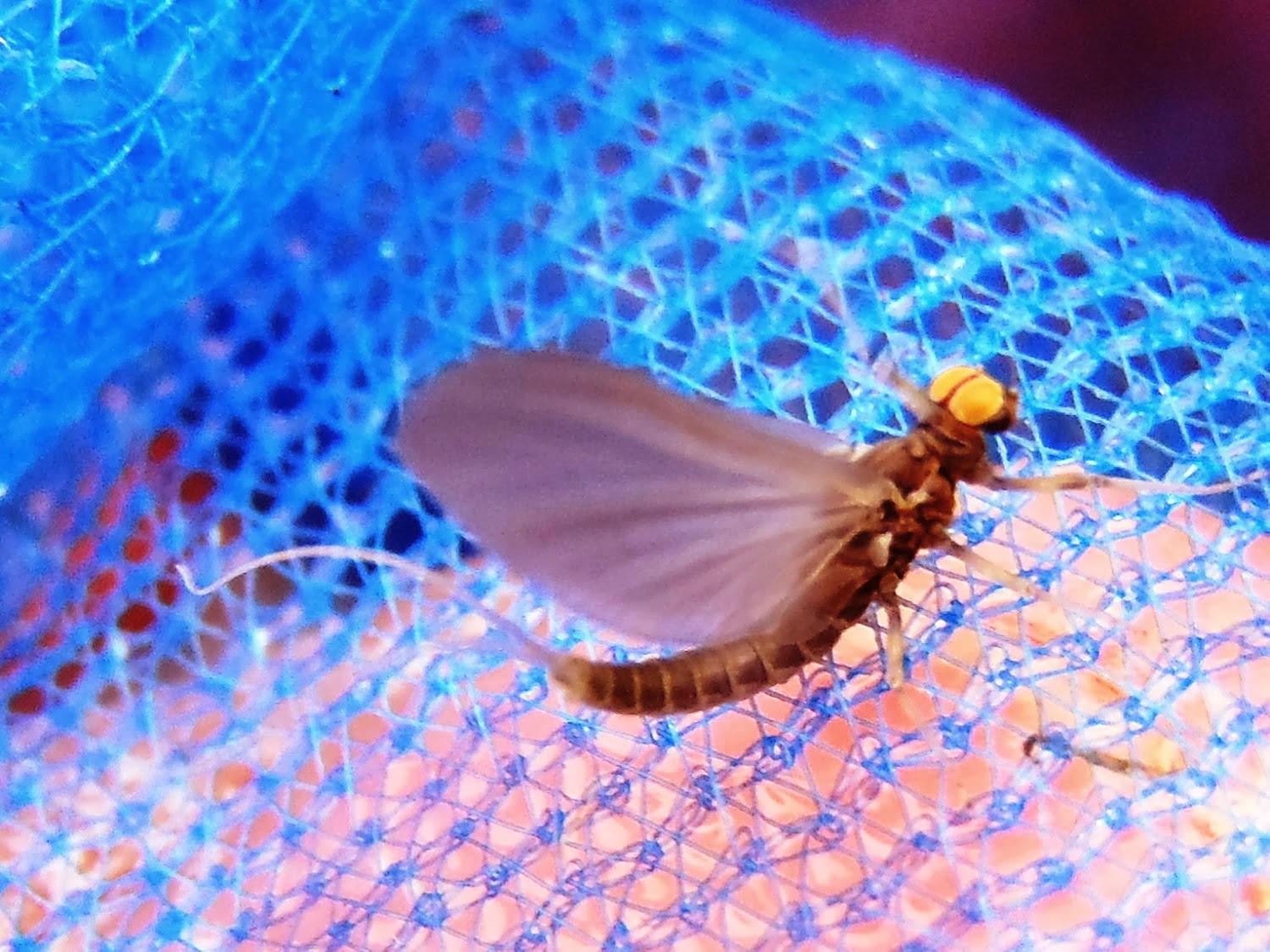 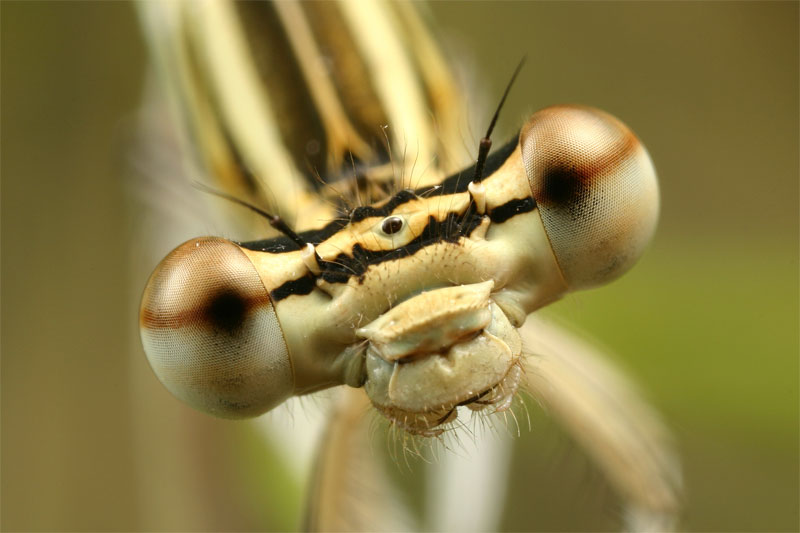 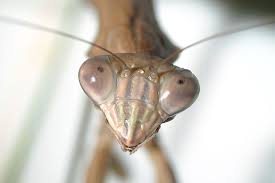 Baetis sp. – turbanovité oči
Vírníci – Gyrinidae (Coleoptera)
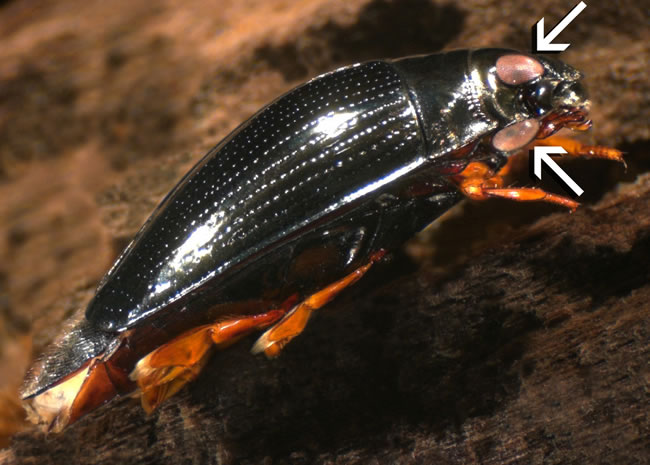 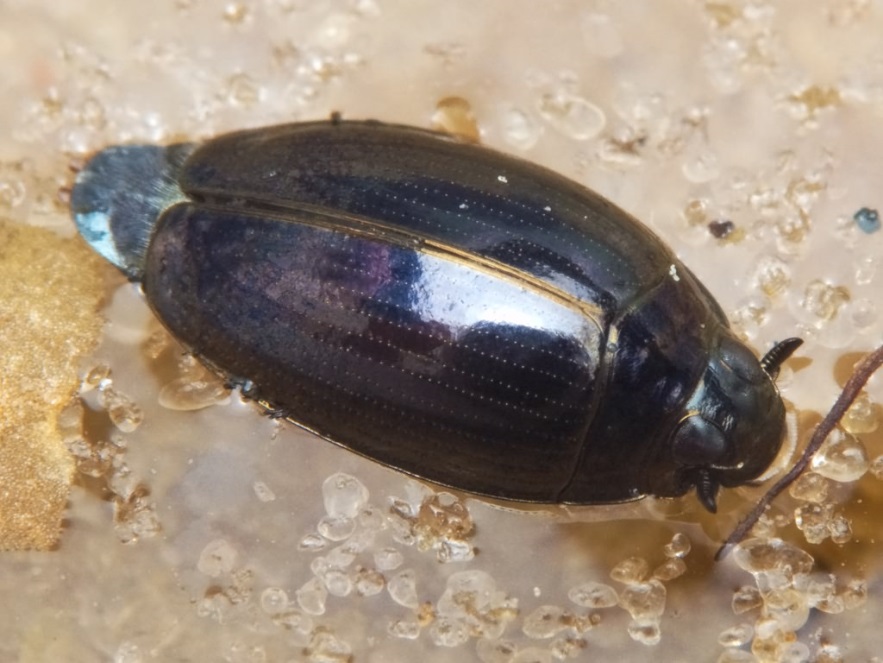 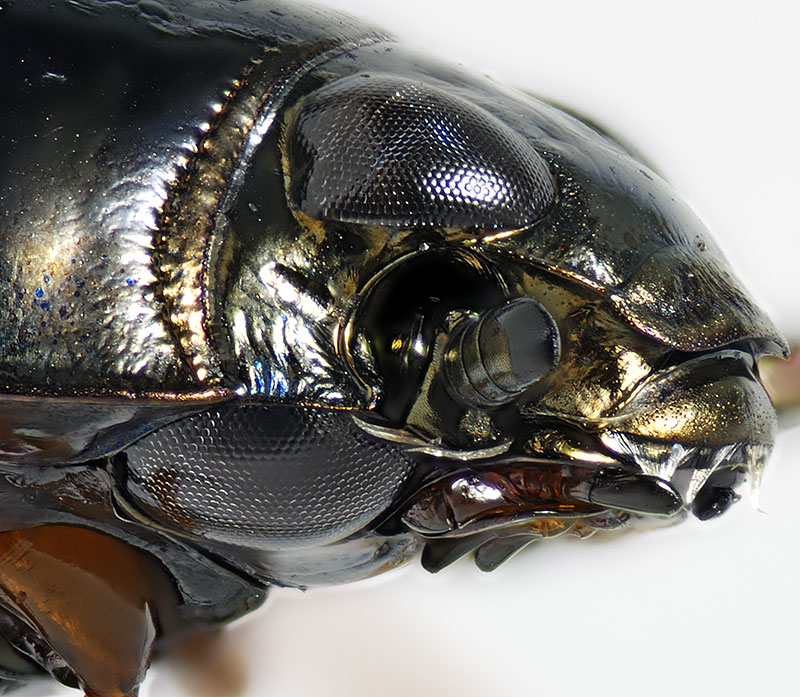 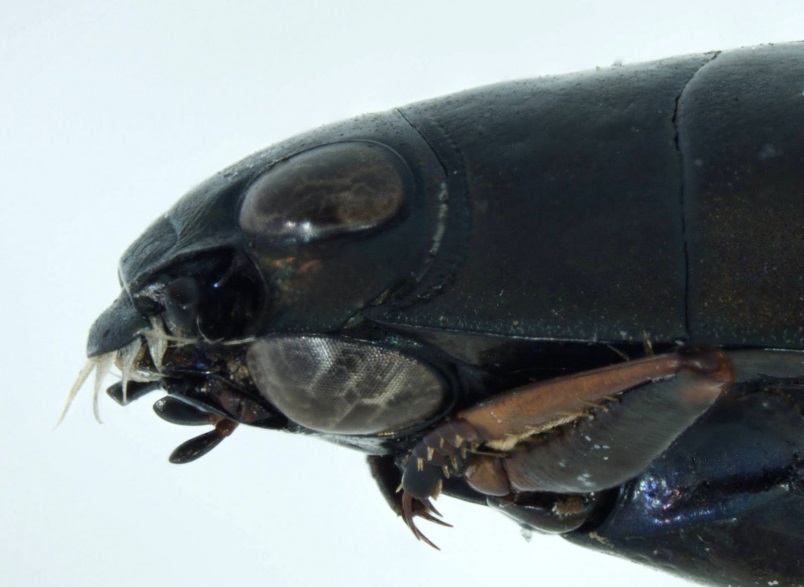 Bez očí:
Luptouši (Amblycera)
Péřovky (Ischnocera)
Psocodea
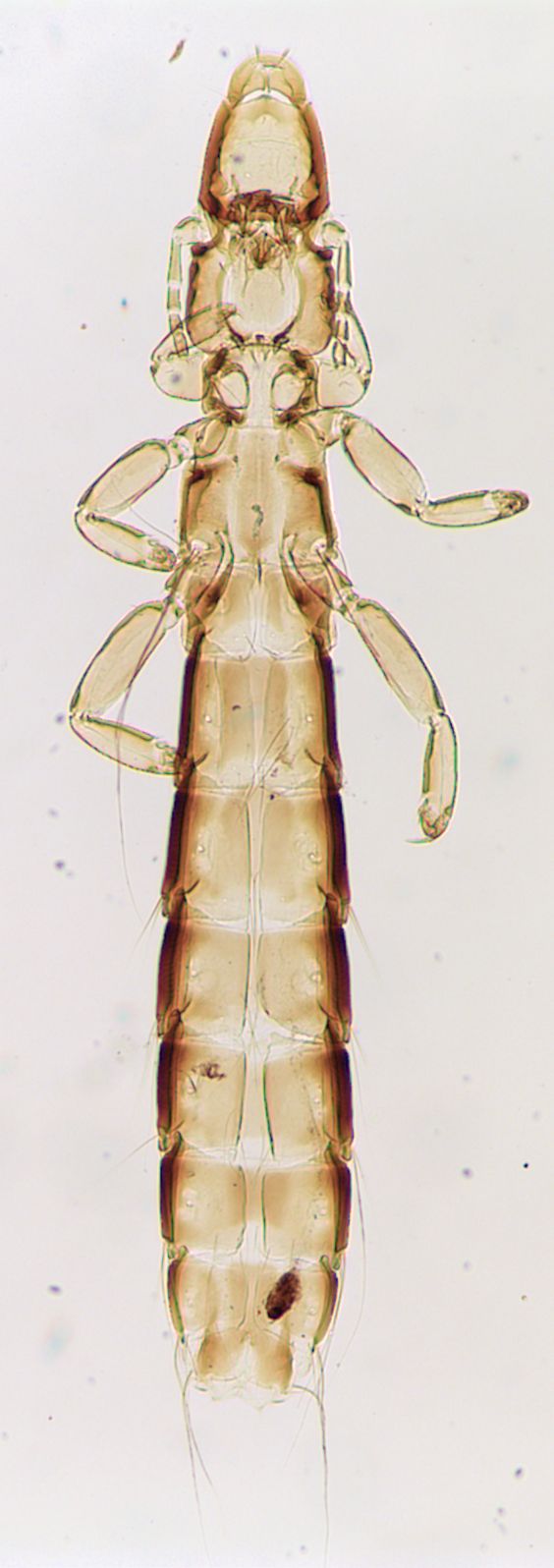 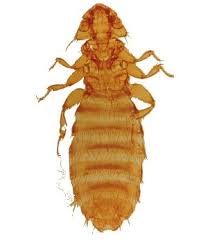 Luptouš slepičí
(Menopon galinae)
Péřovka holubí (Columbicola columbae)
Ocelli
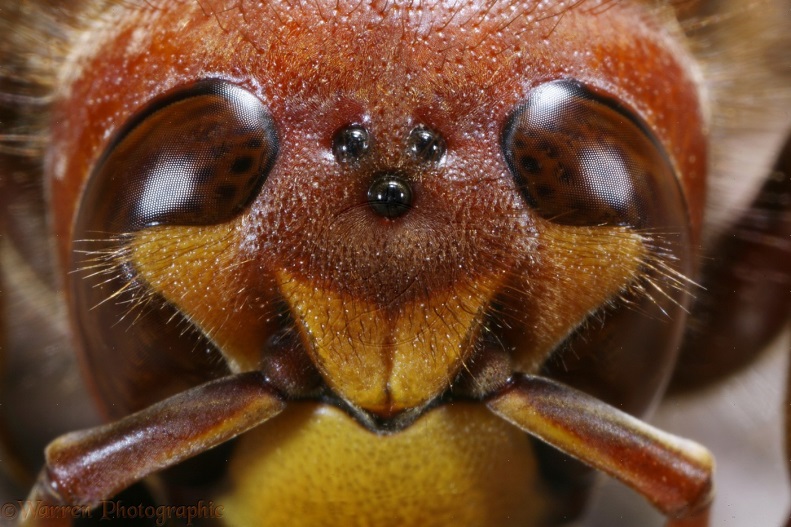 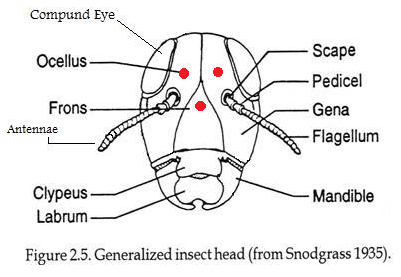 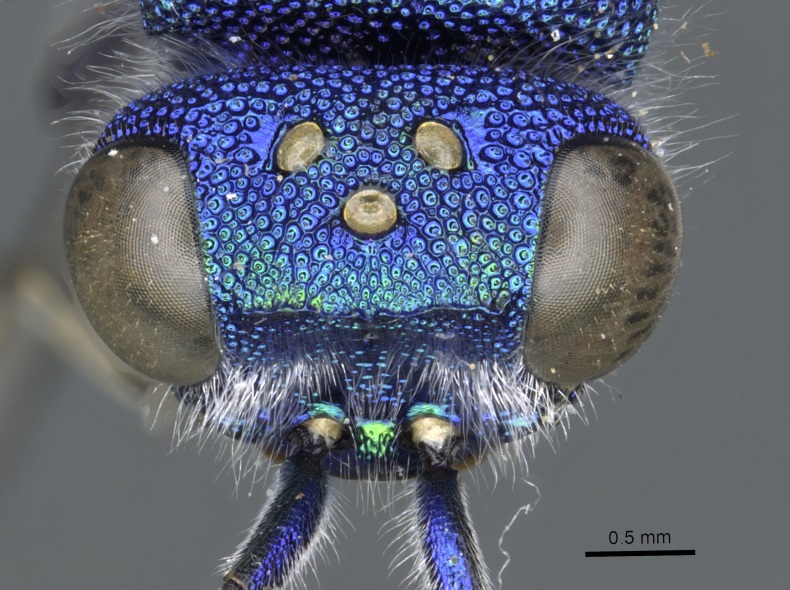 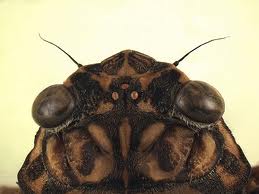 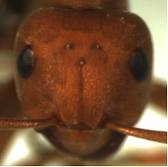 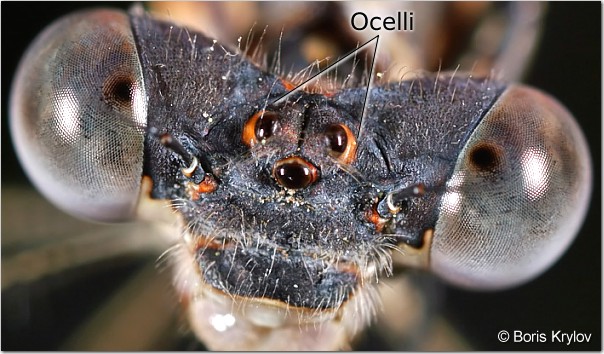 Výjimky:
Heteroptera – 1-2                              Tettigonoidea - 1
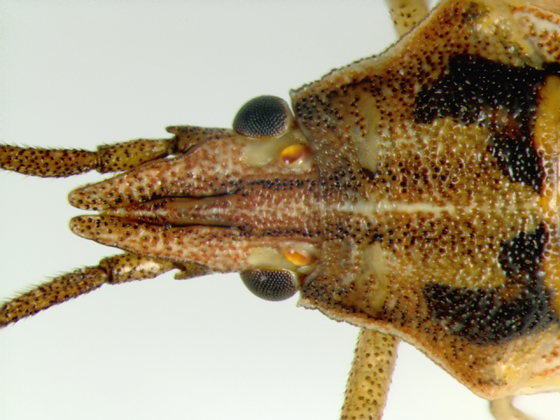 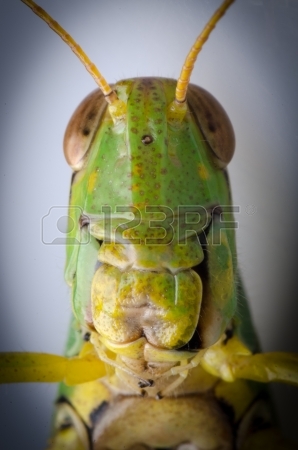 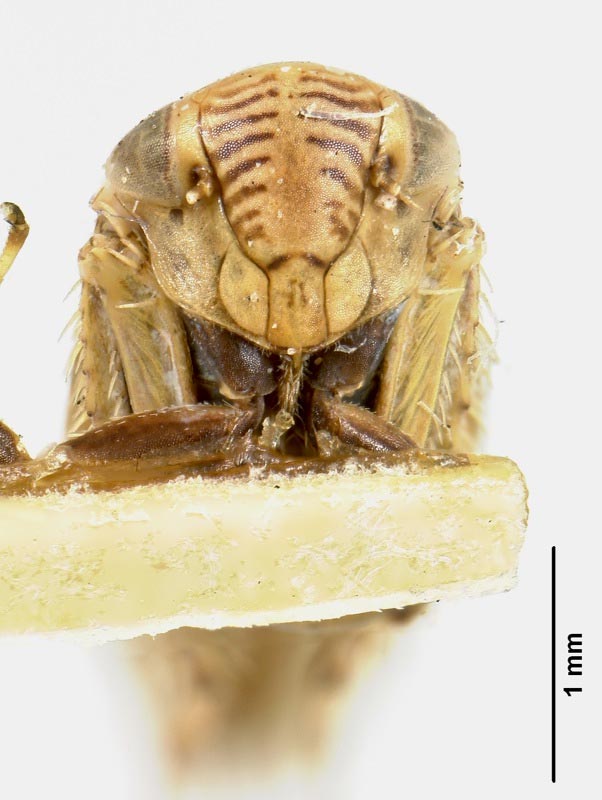 Fulgoromorpha – pod očima
Stemmata
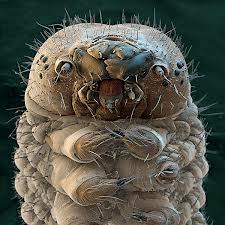 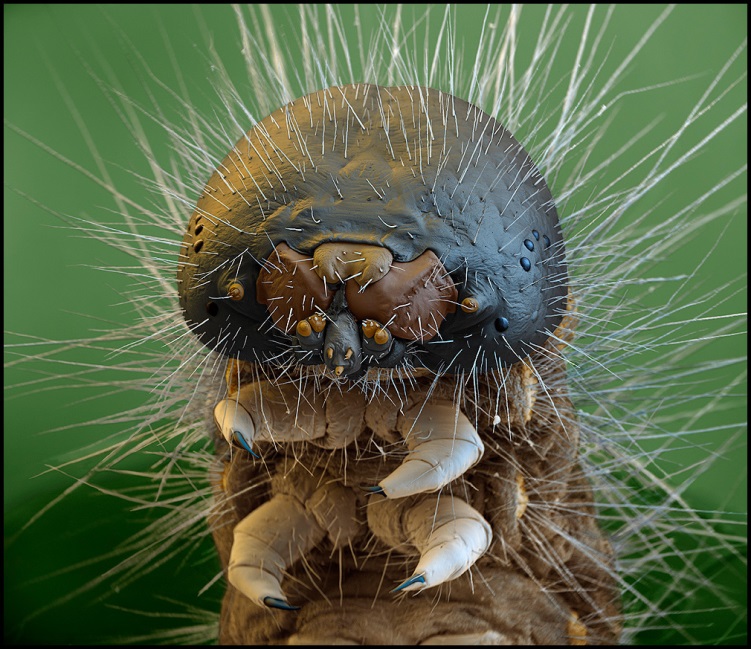 Housenky – 6
(Lepidoptera)
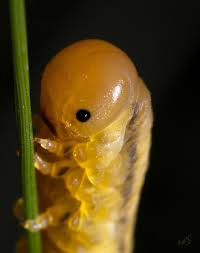 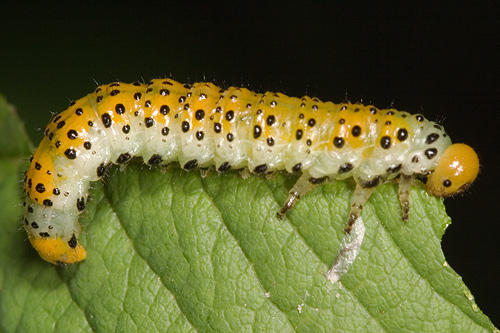 Housenice – 1
(Hymenoptera:  Symphyta)
Stridulace
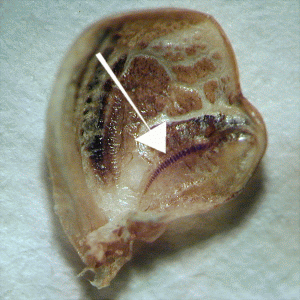 Ensifera
kobylky (Tettigonoidea) a cvrčci (Grylloidea) – alární stridulace: hřeben na spodní straně krytek

krtonožky (Gryllotalpidae) – alární + nora

	








Caelifera
saranče – femoroalární – hřeben i na vnitřní straně 3. páru stehen


marše nemají stridulační orgány
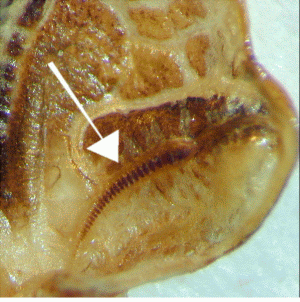 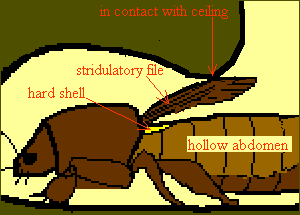 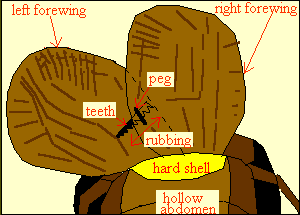 Cikády (Auchenorhyncha: Ciccadomorpha: Ciccadidae) 
– chitinozní destičky na břišní straně báze zadečku, spojeny membránou, na tu nasedá sval, destičky rezonují, zvuk zesilován vzdušným vakem
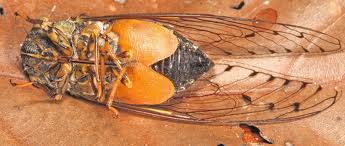 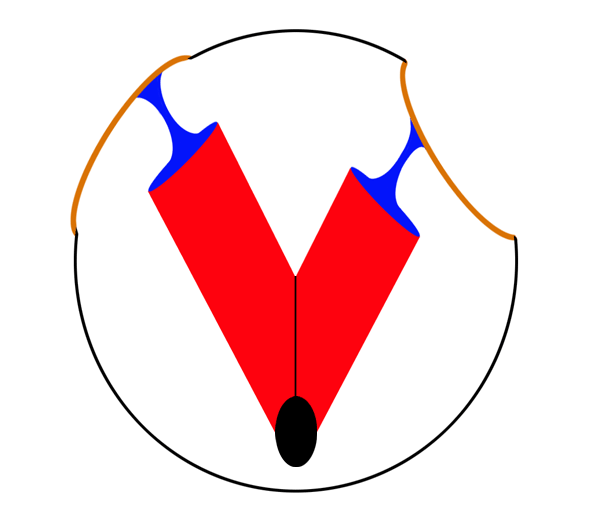 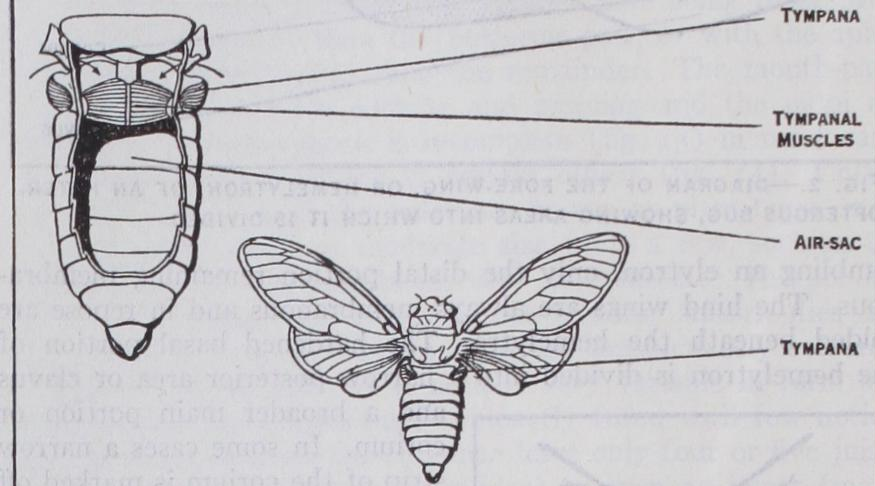 Corixidae - Klešťanky
(Heteroptera: Nepomorpha)
hrany tibií o hlavu
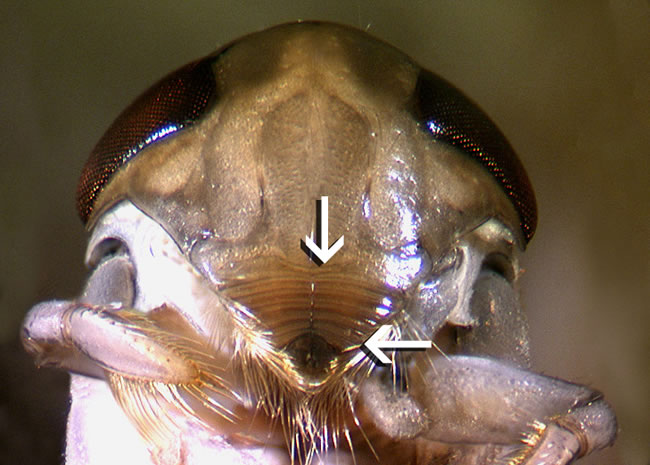 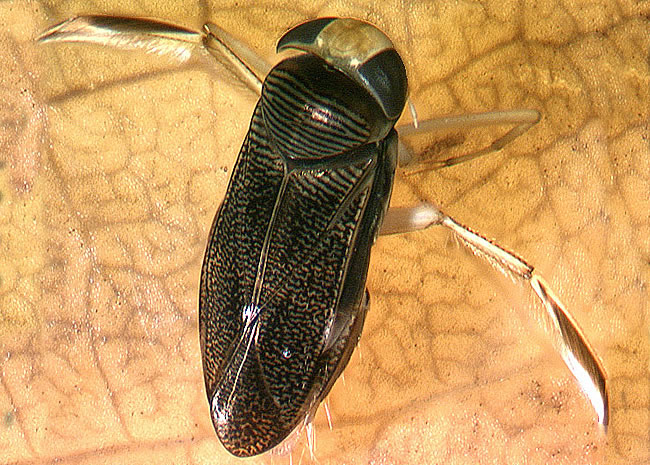 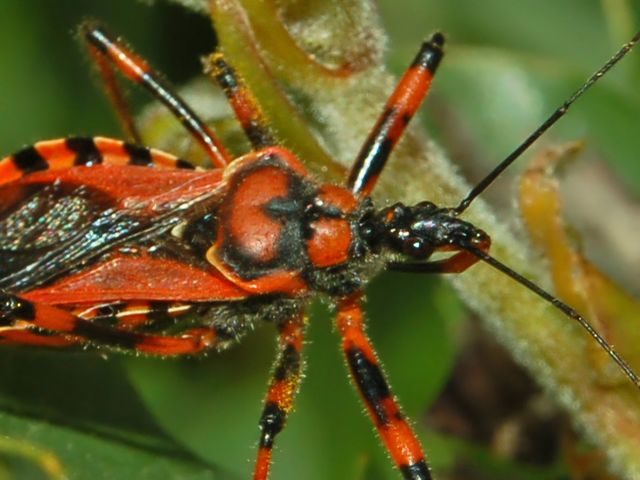 Reduviidae - Zákeřnice
(Heteroptera: Cimicomoprha)
- bodcem o předohruď
Sluchové orgány
Johnstonův orgán

Sieboldův orgán – Ensifera – výduť na předních tibiích









Caeliera – váček na 1. abdominálním segmentu








Ciccadidae – brvy na zadečku
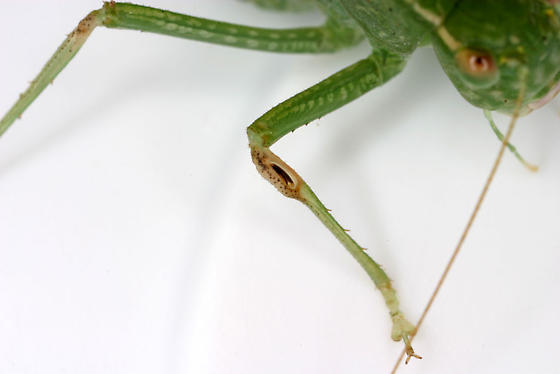 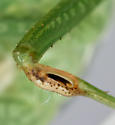 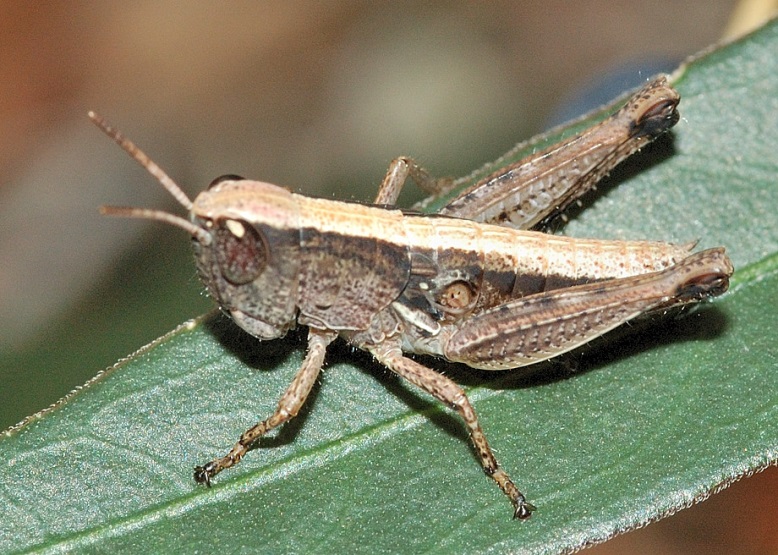